Filtering
CSE P 576
Larry Zitnick (larryz@microsoft.com)
What do computers see?
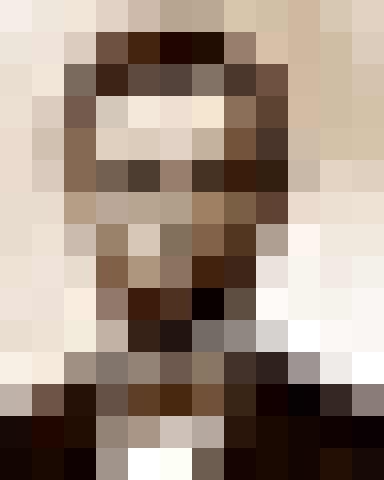 Images can be viewed as a 2D function.
Image filtering
Linear filtering = Applying a local function to the image using 		a sum of weighted neighboring pixels.



Such as blurring:
=
*
Input image
Output image
Kernel
Image filtering
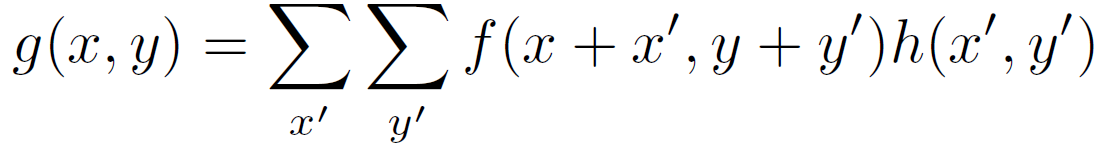 Mean filter
=
*
Input image f
Output image g
Filter h
Image filtering
Linear filters can have arbitrary weights.
Typically they sum to 0 or 1, but not always.
Weights may be positive or negative.
Many filters aren’t linear (median filter.)
What does this filter do?
Gaussian filter
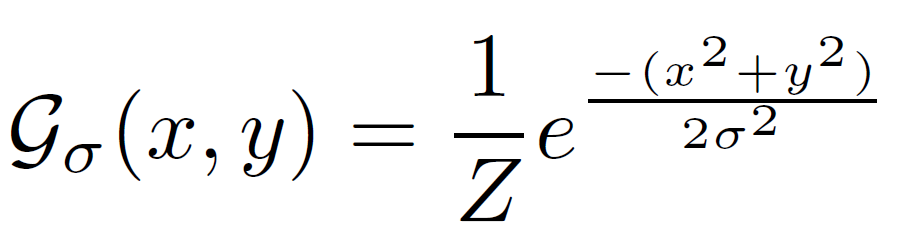 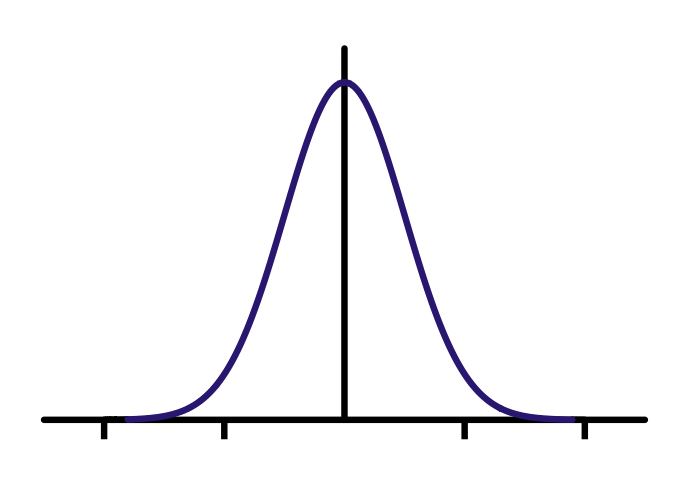 Compute empirically
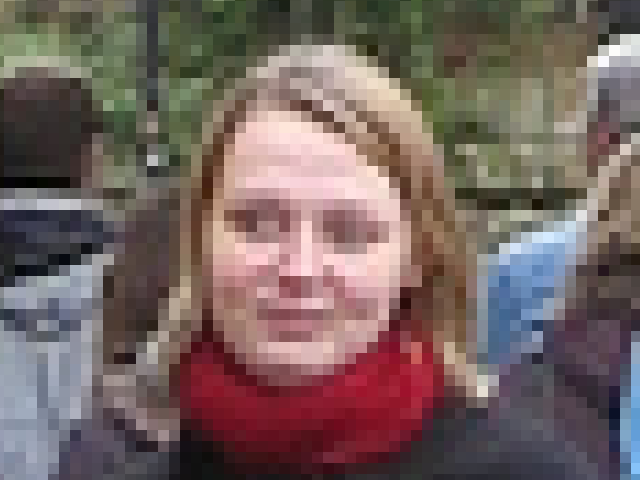 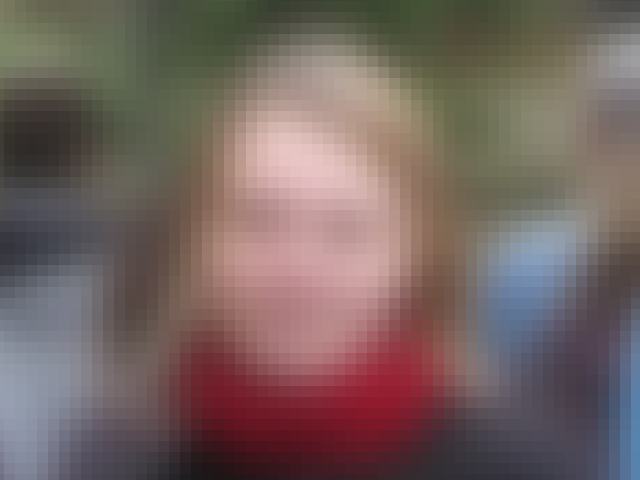 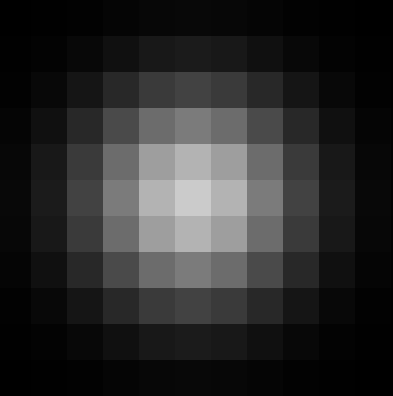 =
*
Filter h
Input image f
Output image g
Gaussian vs. mean filters
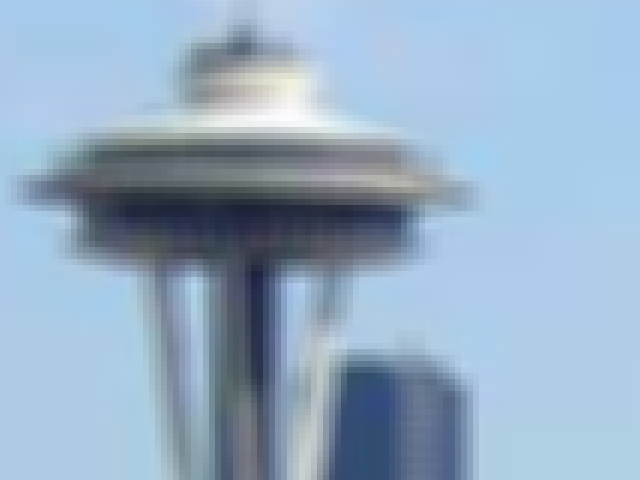 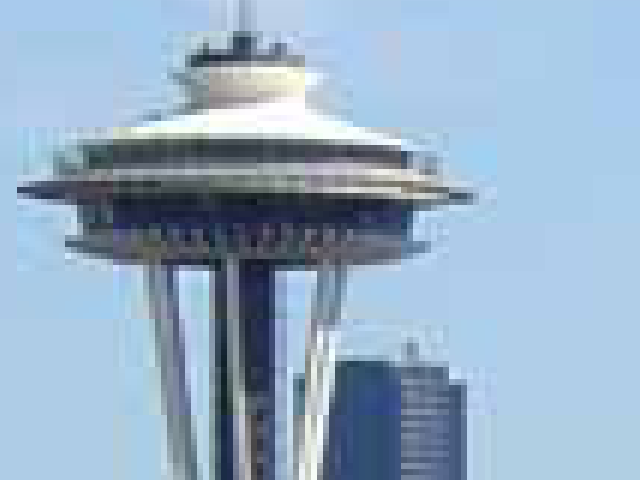 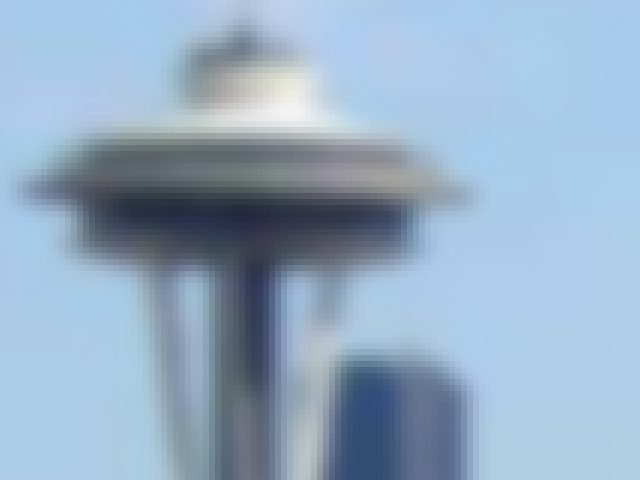 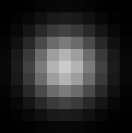 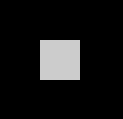 What does real blur look like?
First and second derivatives
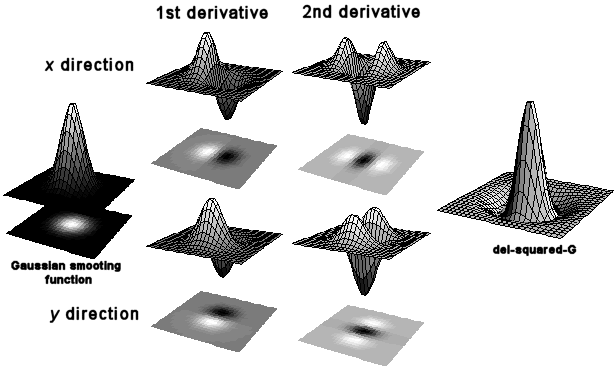 =
*
First and second derivatives
What are these good for?
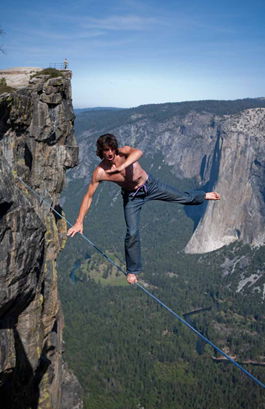 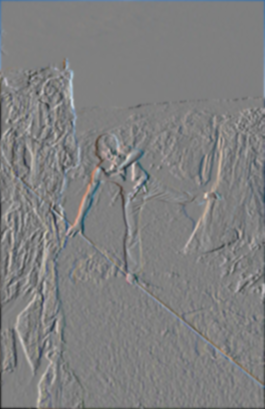 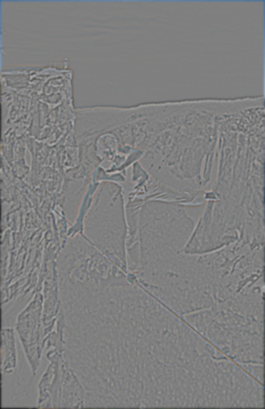 First Derivative x
Second Derivative x, y
Original
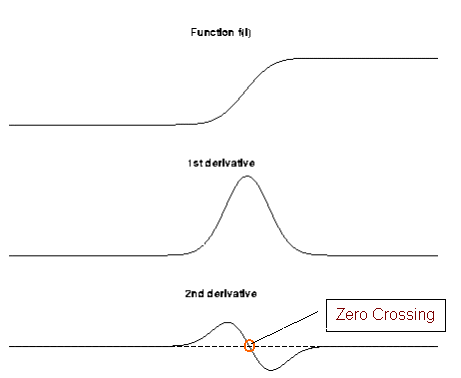 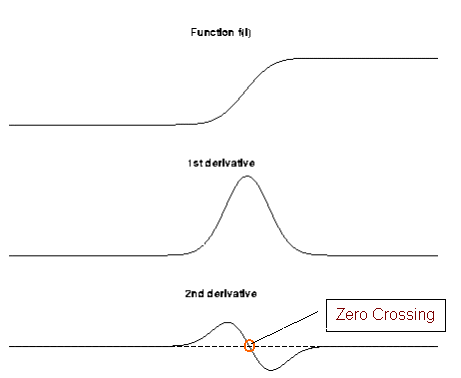 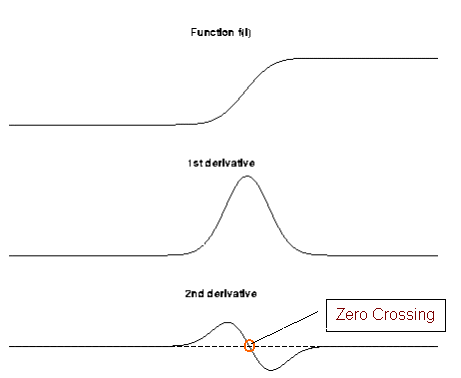 Subtracting filters
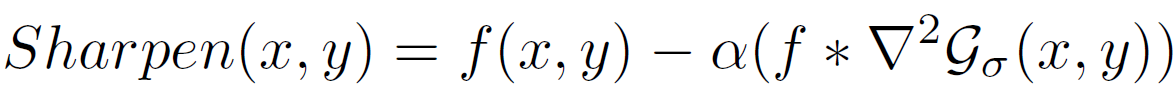 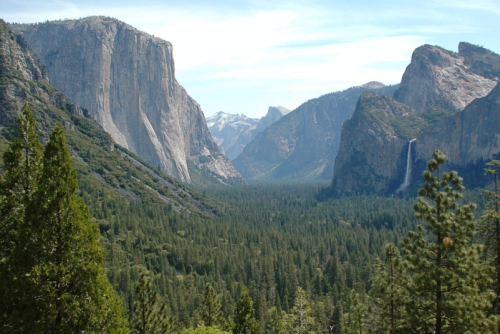 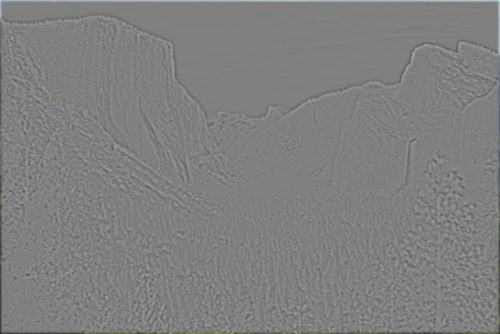 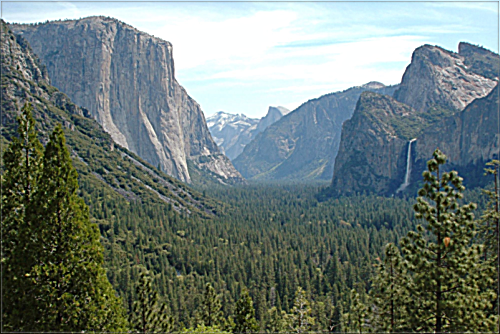 Original
Second Derivative
Sharpened
Combining filters
for some
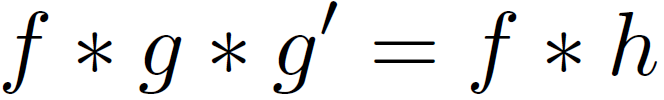 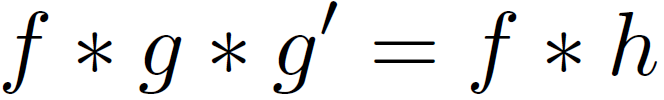 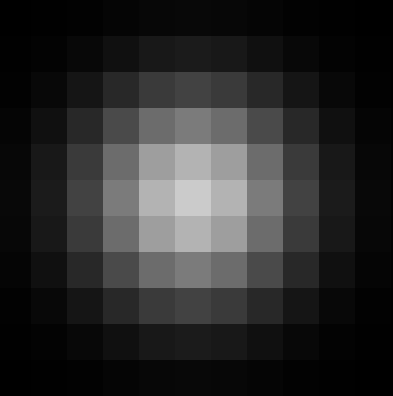 =
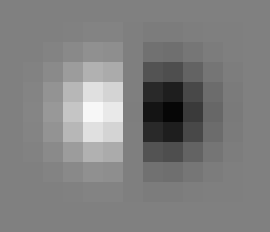 *
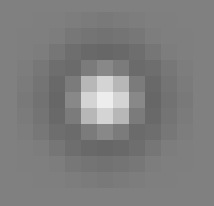 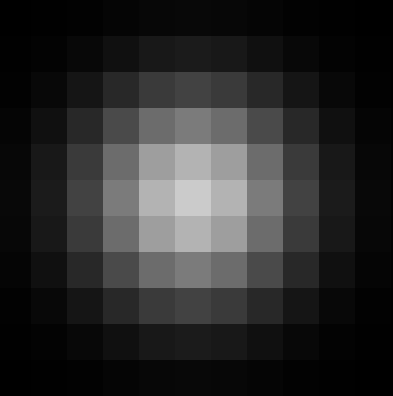 =
*
It’s also true:
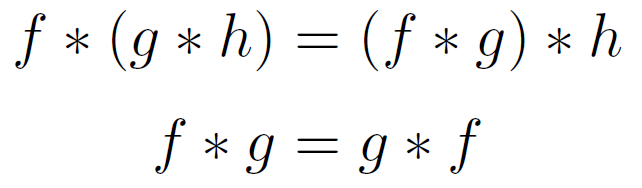 Combining Gaussian filters
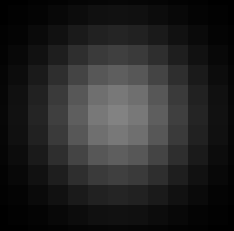 =
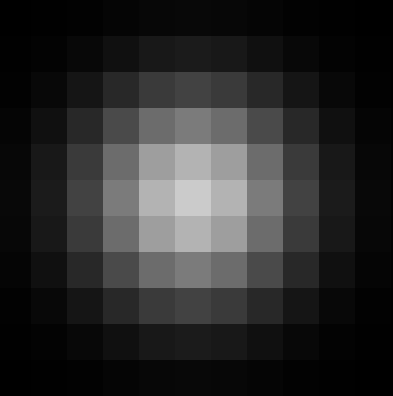 ?
*
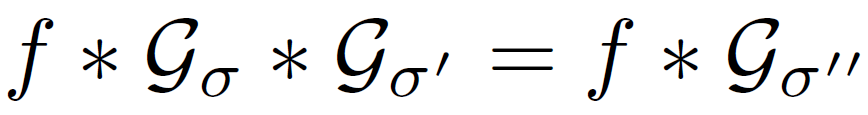 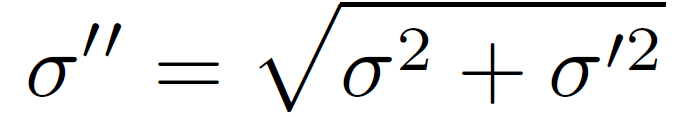 More blur than either individually (but less than                     )
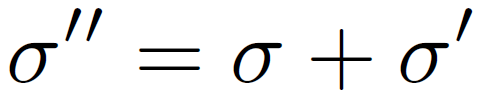 Separable filters
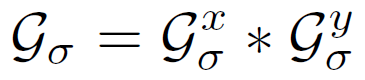 Compute Gaussian in horizontal direction, followed by the vertical direction.
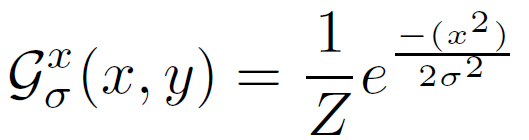 Much faster!
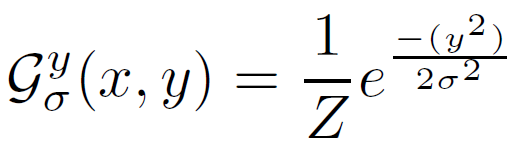 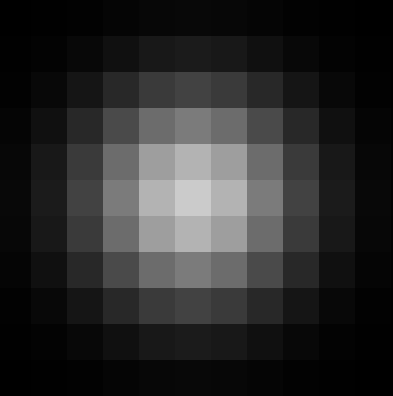 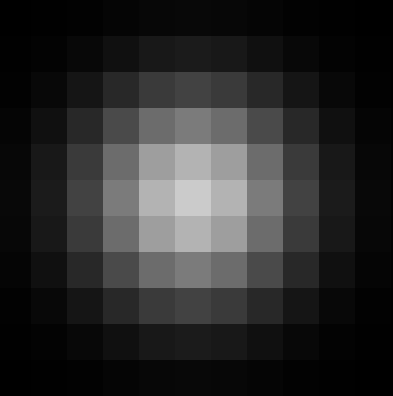 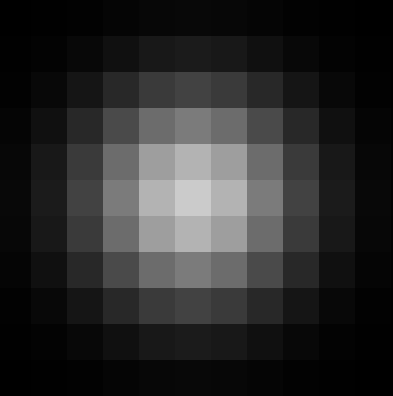 =
*
Not all filters are separable.  Freeman and Adelson, 1991
Sums of rectangular regions
How do we compute the sum of the pixels in the red box?
After some pre-computation, this can be done in constant time for any box.
This “trick” is commonly used for computing Haar wavelets (a fundemental building block of many object recognition approaches.)
Sums of rectangular regions
The trick is to compute an “integral image.”  Every pixel is the sum of its neighbors to the upper left.

Sequentially compute using:
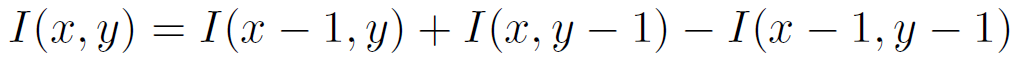 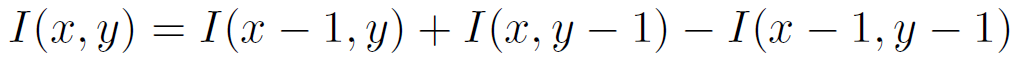 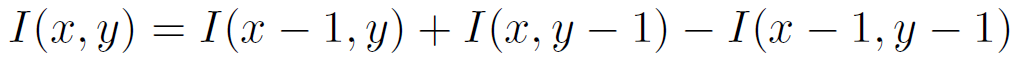 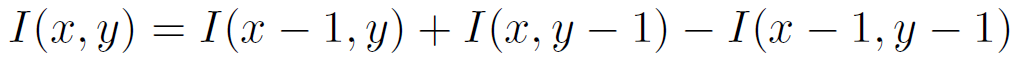 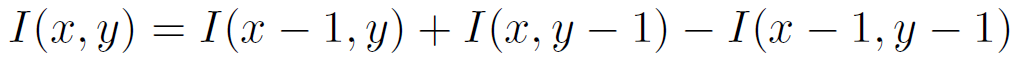 Sums of rectangular regions
Solution is found using:

A + D – B - C
Spatially varying filters
Some filters vary spatially.
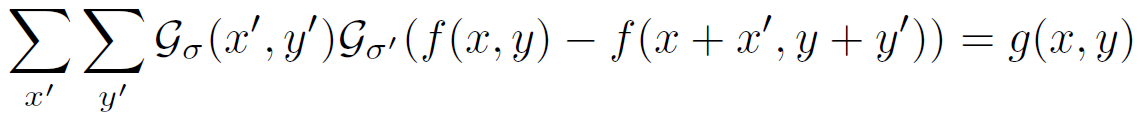 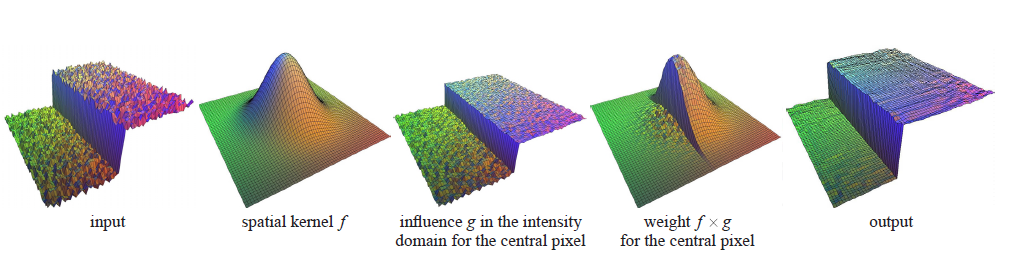 Durand, 02
Useful for deblurring.
Constant blur
*
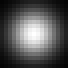 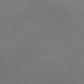 output
input
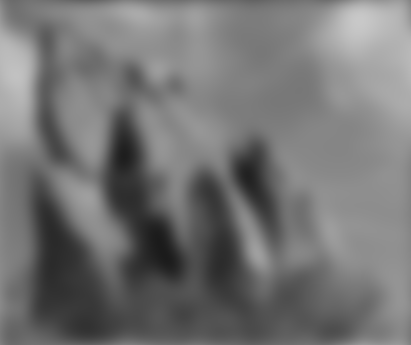 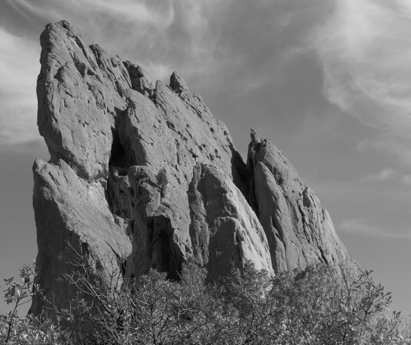 *
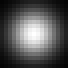 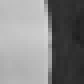 *
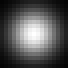 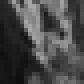 Same Gaussian kernel everywhere.
Slides courtesy of Sylvian Paris
Bilateral filter
Maintains edges when blurring!
*
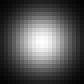 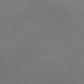 output
input
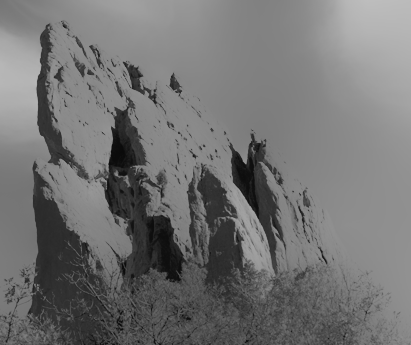 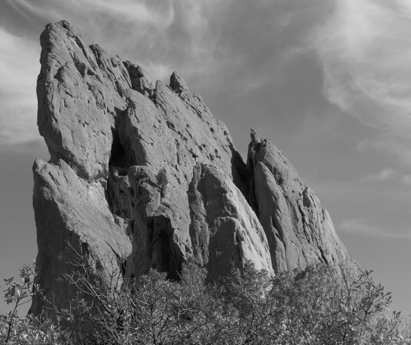 *
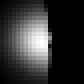 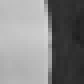 *
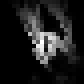 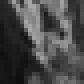 The kernel shape depends on the image content.
Slides courtesy of Sylvian Paris
Borders
What to do about image borders:
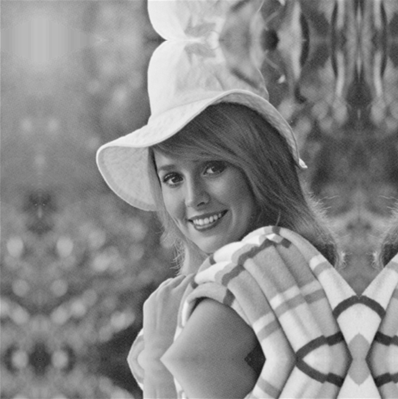 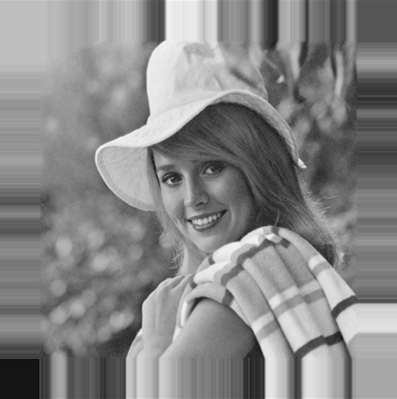 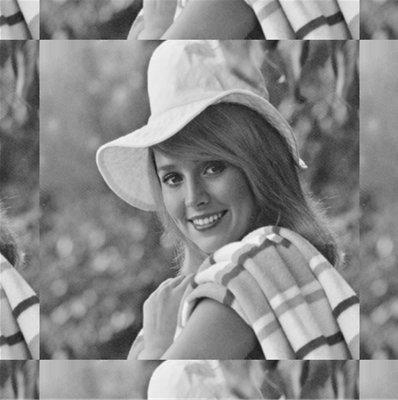 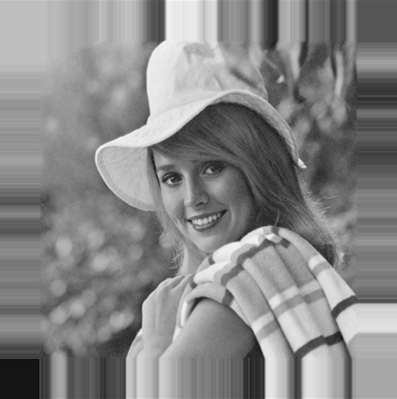 periodic
reflected
black
fixed
Sampling
CSE P 576
Larry Zitnick (larryz@microsoft.com)
Up-sampling
How do we compute the values of pixels at fractional positions?
Up-sampling
How do we compute the values of pixels at fractional positions?
Bilinear sampling:
f (x,y)
f (x+1,y)
f (x+0.8,y+0.3)
f (x + a, y + b)  = 
	(1 - a)(1 - b) f (x, y) + 
	 a(1 - b) f (x + 1, y) + 
	 (1 - a)b f (x,y + 1) + 
	 ab f (x + 1, y + 1)
f (x+1,y+1)
f (x,y+1)
Bicubic sampling fits a higher order function using a larger area of support.
Up-sampling
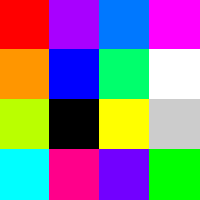 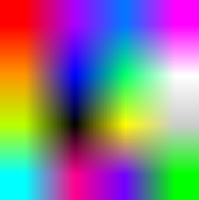 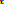 Nearest neighbor
Bilinear
Bicubic
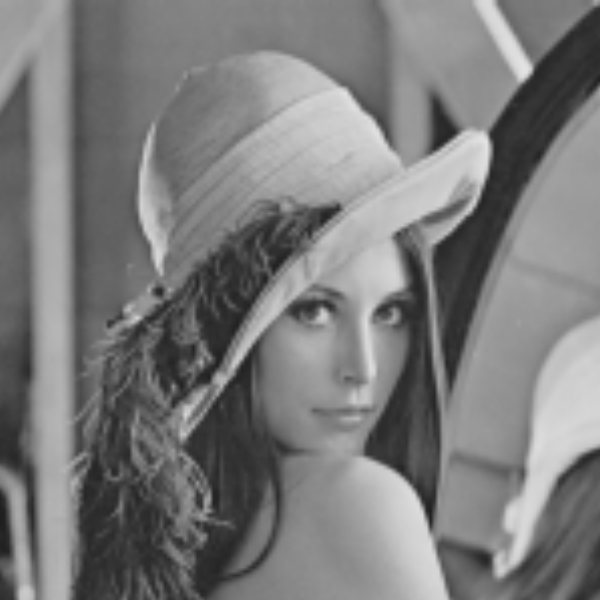 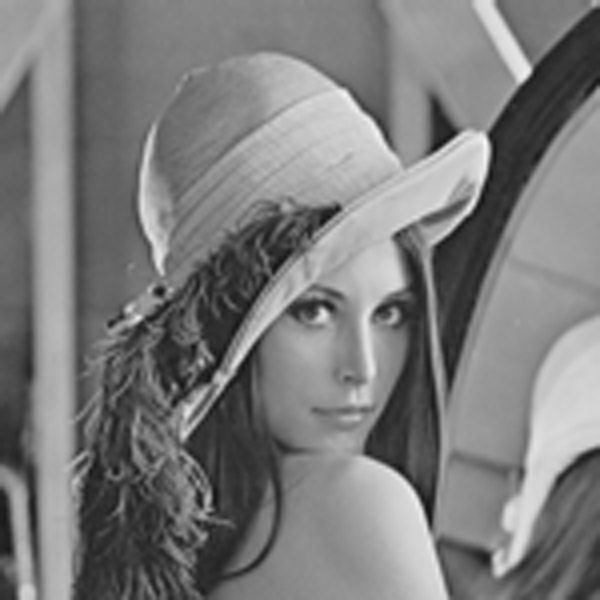 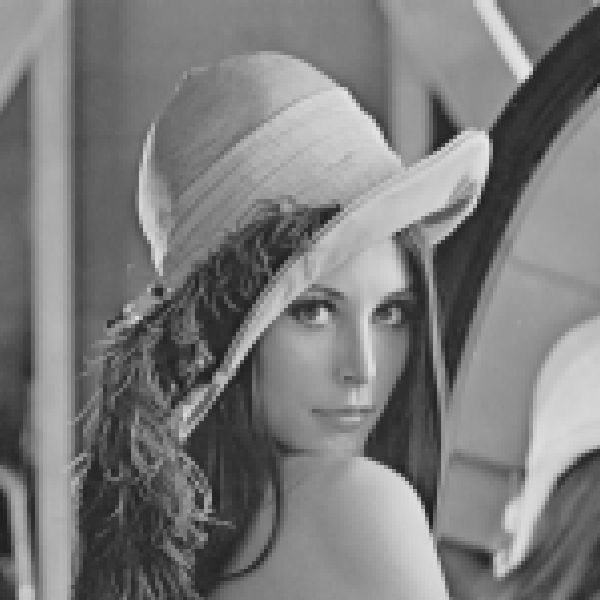 Down-sampling
If you do it incorrectly your images could look like this:
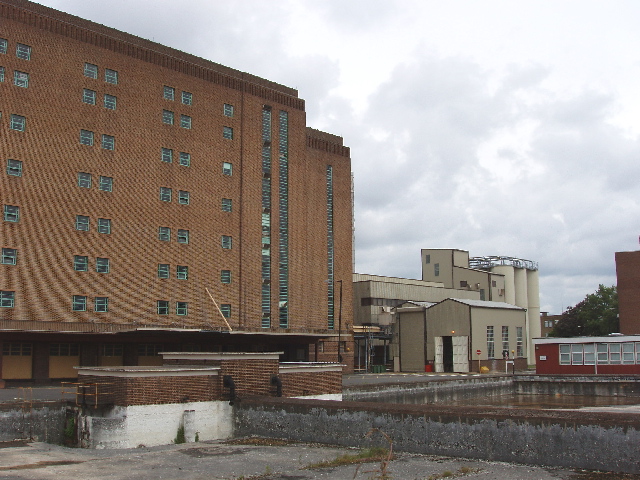 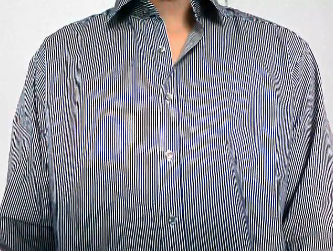 Check out Moire patterns on the web.
Down-sampling
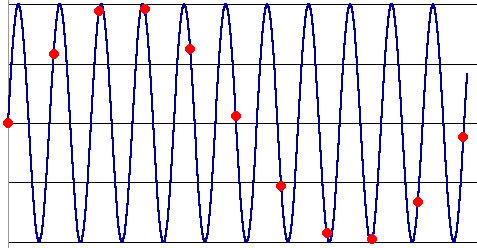 Aliasing can arise when you sample a continuous signal or image
occurs when your sampling rate is not high enough to capture the amount of detail in your image
Can give you the wrong signal/image—an alias
formally, the image contains structure at different scales
called “frequencies” in the Fourier domain
the sampling rate must be high enough to capture the highest frequency in the image
Solution
Filter before sampling, i.e. blur the image first.
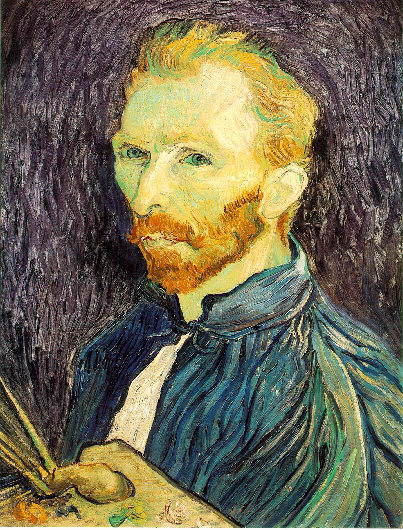 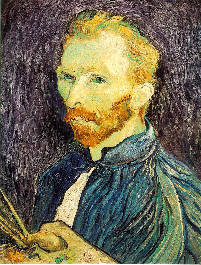 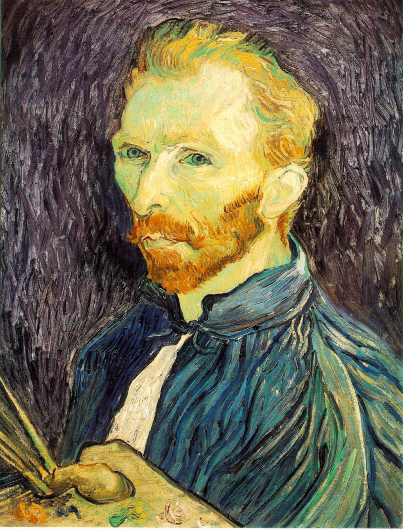 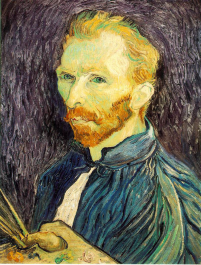 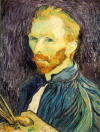 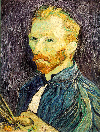 With blur
Without blur